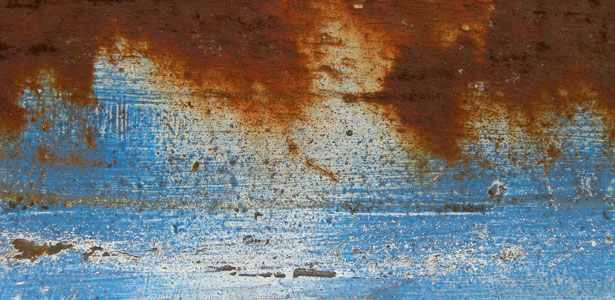 Church
Restoration
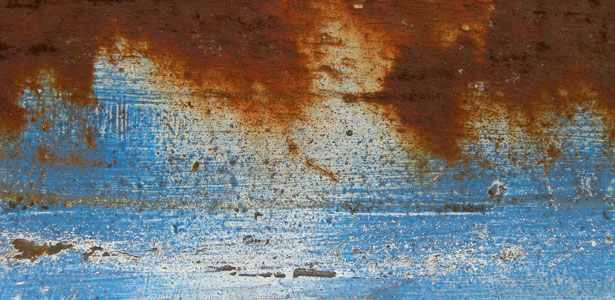 ChurchRestoration
Psalm 51: 12  
Restore to me the joy of your salvation,
    and uphold me with a willing spirit.
How to Restore?
Be Real
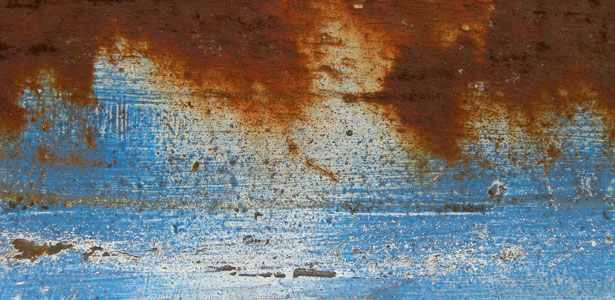 James 4:6-8a Humble yourselves in the sight of the Lord.  Submit yourselves therefore to God. Resist the devil, and he will flee from you. 8 Draw near to God, and he will draw near to you.
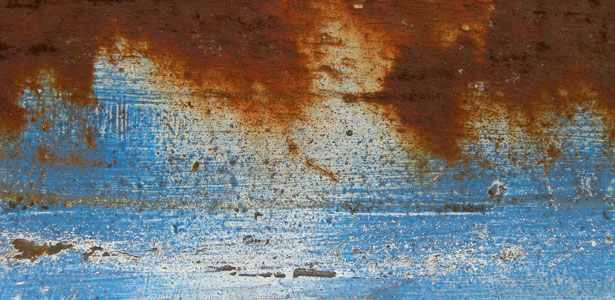 •	Humble – 
o	lowly in spirit
o	Deporting one’s self
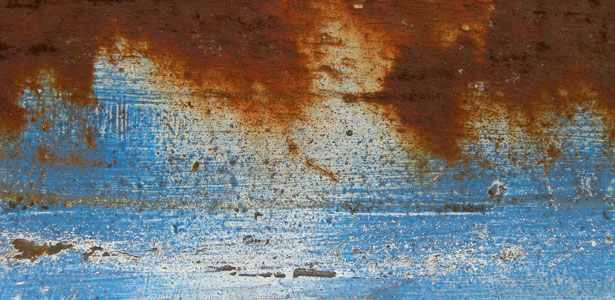 •	Submit – 
Put in Subjection, 
 To yield to ones control
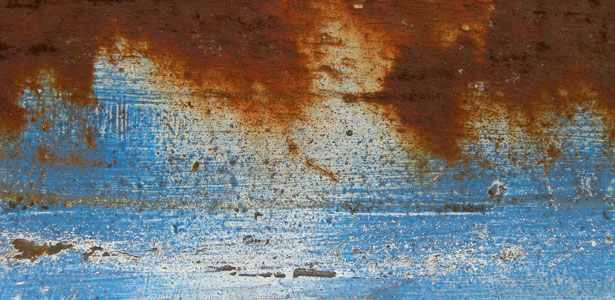 •	Resist – 
o	  To withstand, 
o	  to Oppose
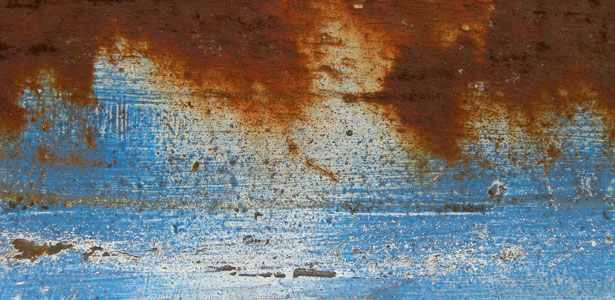 •	Draw – 
o	 join one thing to another
O 	Come Near
o	approach
The questions: 
Are you being REAL? 

Is the life you live on Sunday the same life you live Monday through Saturday.